Figure 5. Definition and subdivision of the temporal gyrus. (A) Medial section showing the posterior end of the MT ...
Cereb Cortex, Volume 17, Issue 10, October 2007, Pages 2354–2363, https://doi.org/10.1093/cercor/bhl144
The content of this slide may be subject to copyright: please see the slide notes for details.
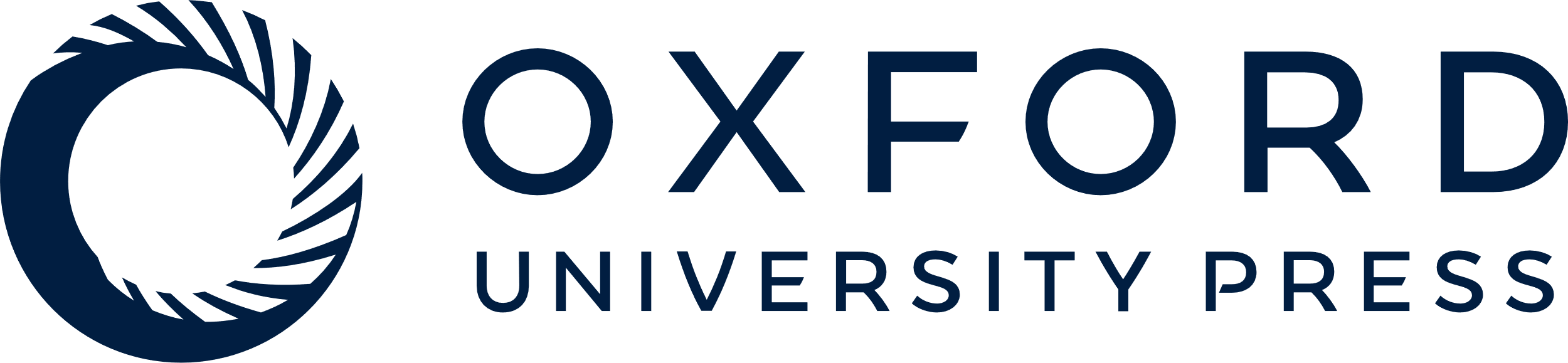 [Speaker Notes: Figure 5. Definition and subdivision of the temporal gyrus. (A) Medial section showing the posterior end of the MT gyrus, defined by the appearance of the occipitoparietal sulcus (O-P). (B) Coronal section showing tracing of cortical surface for the superior, middle, and inferior temporal gyri. (C) Lateral view of the cortex showing separation into superior, middle, and inferior temporal gyri and the separation of the middle and inferior gyri into the more anterior versus posterior portions.


Unless provided in the caption above, the following copyright applies to the content of this slide: © The Author 2007. Published by Oxford University Press. All rights reserved. For permissions, please e-mail: journals.permissions@oxfordjournals.org]